Ребусы
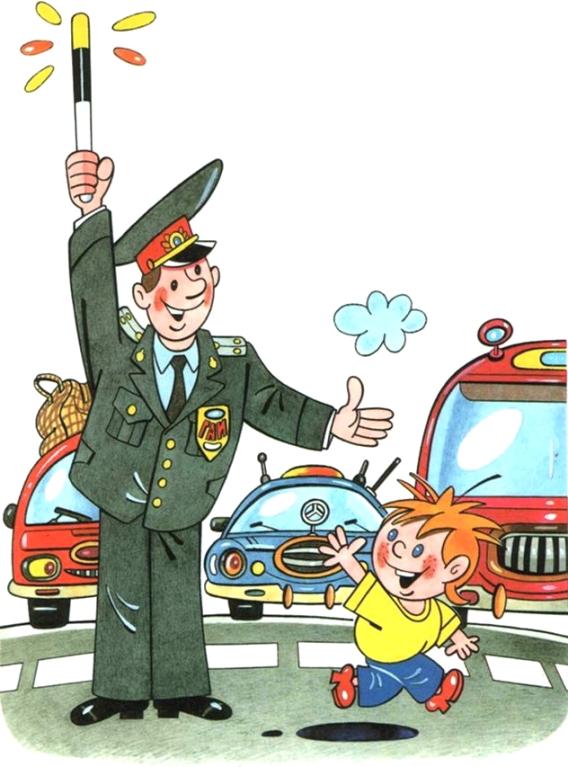 МБОУ СОШ № 4
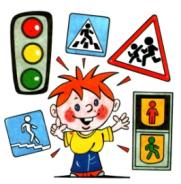 Раздел «Ребусы»
Вопрос
Разгадайте ребус
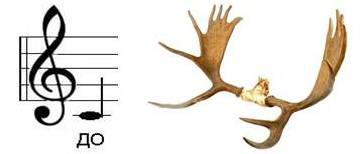 Дорога
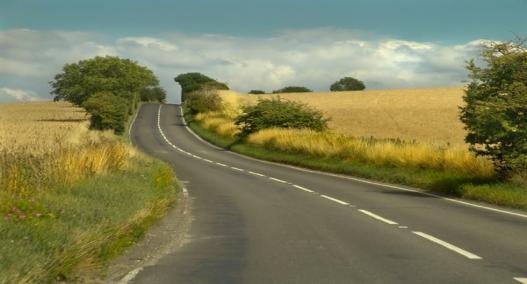 Ответ
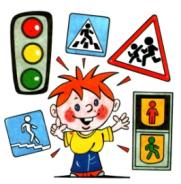 Раздел «Ребусы»
Вопрос
Разгадайте ребус
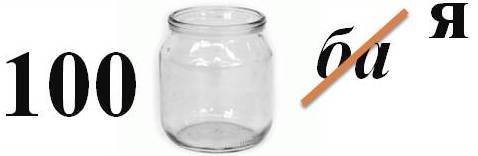 Стоянка
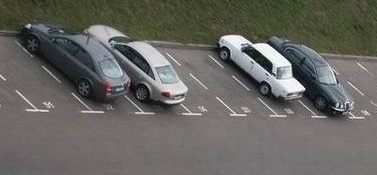 Ответ
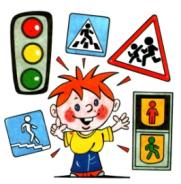 Раздел «Ребусы»
Вопрос
Разгадайте ребус
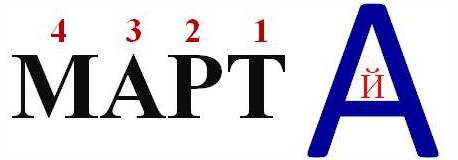 Трамвай
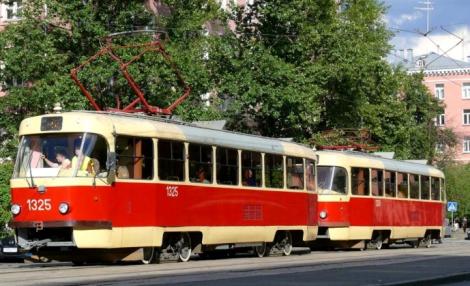 Ответ
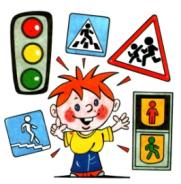 Раздел «Ребусы»
Вопрос
Разгадайте ребус
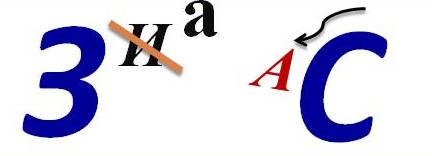 Трасса
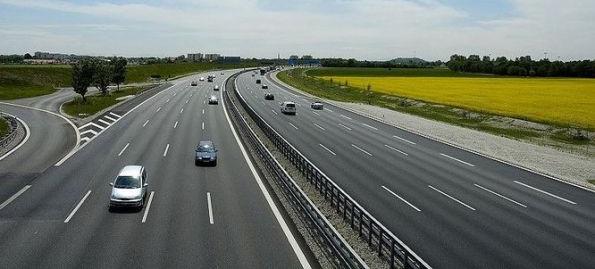 Ответ
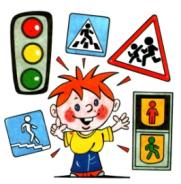 Раздел «Ребусы»
Вопрос
Разгадайте ребус
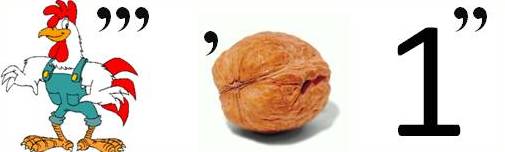 Переход
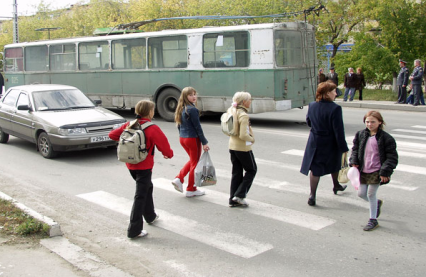 Ответ
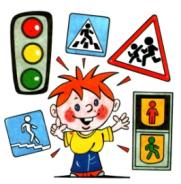 Раздел «Ребусы»
Вопрос
Разгадайте ребус
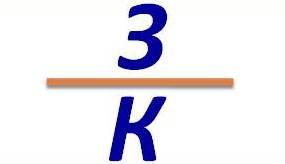 Знак
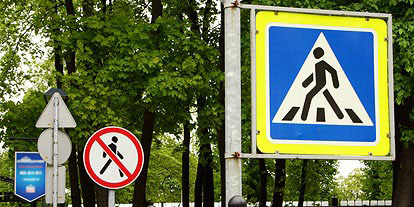 Ответ